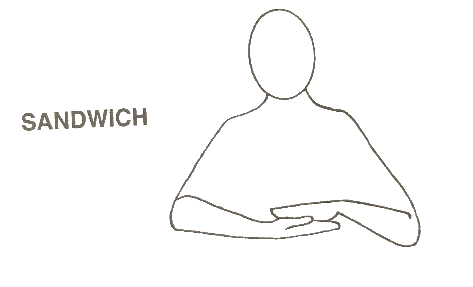 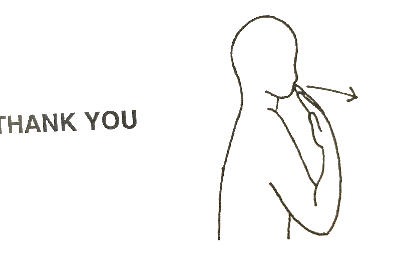 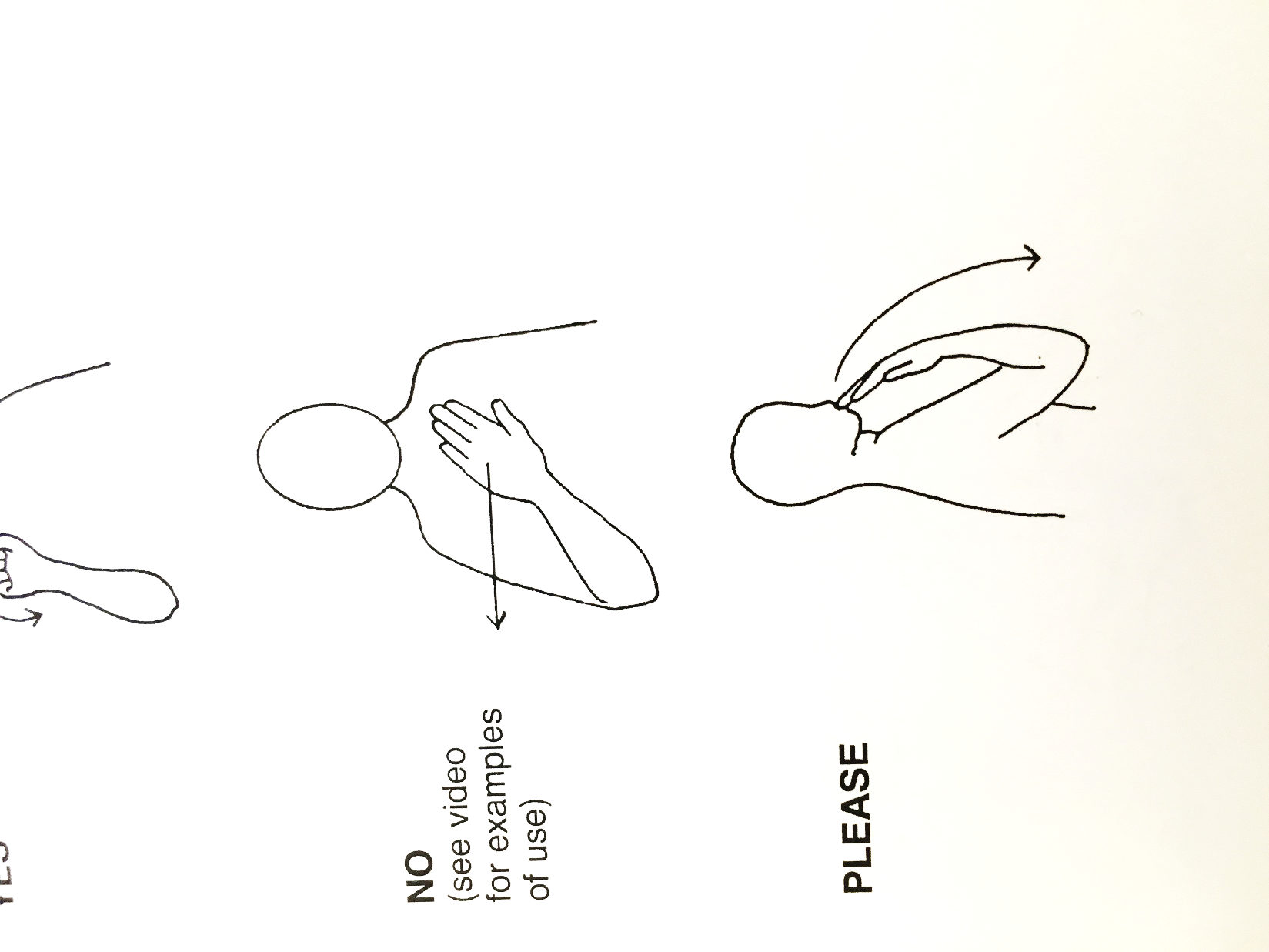 Thank You
Sandwiches
Please